CHV20- How do citizens select their government?
Mr. Townley
Ms Levy Mother Teressa Catholic High School
A little bit of history...
Canadians typically vote for individuals representing a political party
Political parties were formed when people started sharing similar ideas joined together
If enough party members were elected, the party could form a government and introduce the member’s ideas to the country
Canada has two long established parties: the Liberals and Conservatives
History cont’d
The New Democratic Party (NDP) which evolved from the Cooperative Commonwealth Federation  (CCF) was created in 1960.
The Green Party was founded in 1983 with a platform that emphasized environmental issues.
The Bloc Quebecois was created in 1991 and only has candidates in Quebec. This party wants Quebec to separate from the Canadian Federal system.
The # and names of parties change from time to time and new parties can be created.
Political parties
Each party has a different “platform”, or package of ideas and policies that hope it will attract voter support.
The “planks” of a party’s platform state the party’s position on key issues such as:
Economy
Health care
Foreign policy
Unemployment
The environment

Parties are usually associated with either the “right wing” or “left wing”  of the political spectrum
The political spectrum
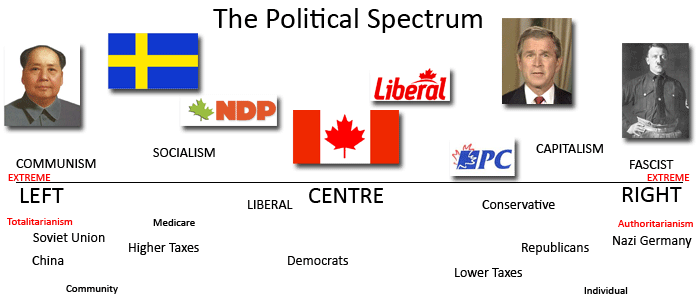 left
CENTRE
RIGHT